بررسی نظام های آموزش و پرورش  در کشورهای در حال توسعه (کشور عراق)
دانشجویان :
جواد دده بیگی
 علی احمدی



استاد :دکتر ابوالقاسمی
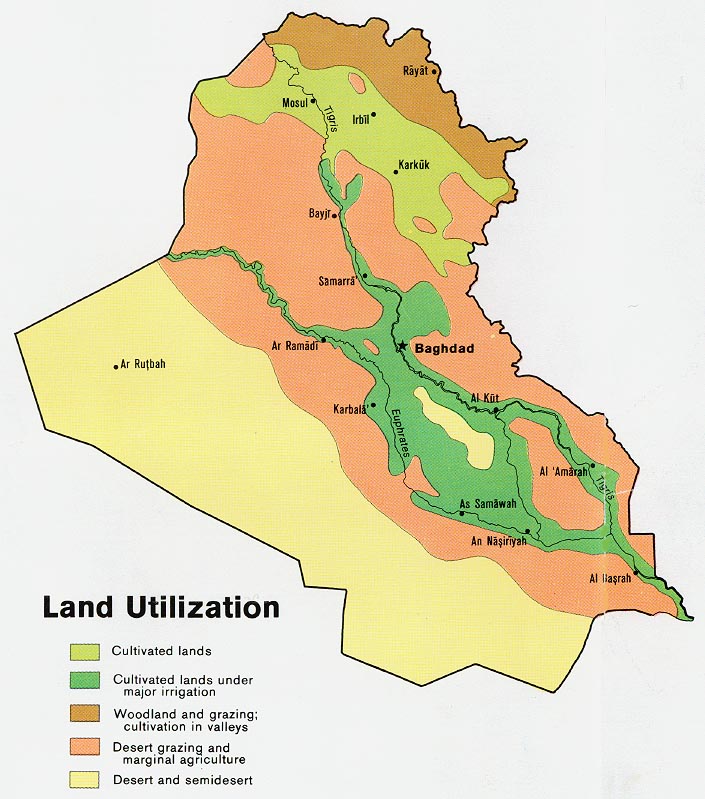 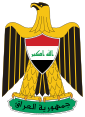 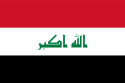 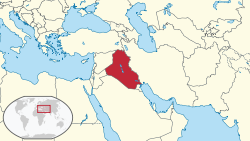 تاریخ
سرزمين فعلي عراق كه ا ز3500 سال پس از ميلاد مسيح تدريجاً نژاد سامي را در خود پذيرا شد.در گذشته‌اي دور محل تمركز يكي ازقديمي‌ترين تمدن‌هاي آسيا به شمار مي‌رفته است. سومريها در نواحي شمالي اين سرزمين مملكت آشور را بوجود آوردند. در سال 539 قبل از ميلاد بابل به تصرف كورش هخامنشي در آمد و از آن پس (به استثناي دوران مقدوني‌ها) تا ظهور اسلام همواره تحت تسلط حكومت مركزي ايران بود. از سال642 ميلادي، اين سرزمين نيز جزء قلمروهاي اسلام قرار گرفت وحدود 130 سال بعد «بغداد»  ساخته و مركز خلافت عباسي شد پس از آن در 1257 ميلادي به تسخيرهلاكوخان مغول، در 1535 ميلادي به تصرف امپراطوري عثماني و در1920 ميلادي تحت قيموميت امپراطوري بريتانيا در آمد. تا اينكه در 1932م (1311 ه‍ . ش) عراق رسماً مستقل شد.
موقعيت
كشورعراق درمنطقه جنوب غربي آسيا و درتقاطع سه قاره آسيا،اروپا و آفريقا قرار گرفته است. كشورهاي ايران در شرق، تركيه درشمال،سوريه و اردن در غرب و عربستان سعودي و كويت درجنوب  ، همسايگان عراق را شامل مي‌شوند.طول كل مرزهاي عراق 3650كيلومتر است. كه مرزمشترك آن با ايران 1458 كيلومتر ، بااردن 181، باكويت 240، باعربستان 814 ، با سوريه 605وباتركيه 352 كيلومتر است .
جغرافياي طبيعي
الف) منطقه كوهستاني شمال شرقي: كه اين منطقه كوهستاني از نظر وسعت بيش از 5 درصد خاكعراق رافراگرفته است كه در واقع دنباله ارتفاعات توروس در تركيه و زاگرس در ايرا ن است .
ب) جزيره: منطقه جزيره از كشور سوريه به داخل عراق مركزي گسترش يافته، دشتي بياباني است كه ارتفاع آن از 450 متر در شمال غربي تا 79 متر تا حوالي بغداد كاهش مي‌يابد.
ج) منطقه جلگه‌اي شرق و جنوب شرقي: اين منطقه در غرب رشته كوههاي زاگرس قرار گرفته ورودهاي دجله و فرات در اين منطقه جريان دارند و درياچه هاي فصلي اين كشور اكثراً در اينمنطقه واقع شده‌اند. 
د) صحراي غرب و جنوب غربي: اين منطقه در غرب و جنوب غربي رودخانه فرات قرار گرفته است كه بيشتر اين منطقه را صحرا و بيابان فراگرفته و شيب آن از غرب به شرق است . به طور كل پايين‌ترين نقطه در كشور عراق صفر است كه درآبهاي اين كشور (خليج‌فارس ) قرار داردو بالاترين نقطه آن به نام كوه حاجي ابراهيم با ارتفاع 3602 متر در اين منطقه جاي دارد .
تقسيمات كشوري
كشور عراق هم اکنون دارای 18 استان با نام های موصل ، كركوك ، دياله ، رمادي ، بغداد ، حله ، كربلا، كوت ، تكريت ، نجف ، ديوانيه ، سماوه ، ناصريه ، عماره ، بصره ، دهوك ، اربيل ، سليمانيه مي باشد .
شهر بغداد هم اكنون پايتخت كشور عراق و مركزيت سياسي اين كشور را دارا است و ازديگرشهرهاي مهم عراق ميتوان از موصل، بصره، كركوك، كربلا و نجف نام برد.

سه استان سليمانيه ، اربيل و دهوك در شمال و شمال شرق اين كشور ناحيه كردنشين را تشكيل مي دهند و اين سه استان هم اكنون حالت خود مختاري داشته و مركز سياسي آن شهر سليمانيه انتخاب شده است . كردستان خودمختار داراي مجلس و رياست جمهوري است و رئيس جمهور آن هم اكنون مسعودبارزاني است .
ساختار سياسي
به دنبال انتخاب پارلماني 20 ژانويه 2005م (1384ه‍ . ش) اعضاي مجمع ملي عراق جهت تدوين پيش‌نويس قانون اساسي اين كشور انتخاب شدند.براساس اين انتخابات و كسب اكثريت كرسي‌ها توسط شيعيان، رئيس دولت انتقالي (نخست وزير) از بين شيعيان انتخاب شده و پست رياست جمهوري نيز دراختيار كردها قرار گرفت.بر اين اساس جلال طالباني به عنوان رئيس جمهور، عادل عبدالعزيزالمهدي و قاضي‌الياور به عنوان معاونان وي انتخاب شدند و رياست دولت و نخست وزيري در اختيار نوري مالكي قرارگرفت.
نسخه نهايي قانون اساسي عراق نيز توسط اكثريت اعضاي كميته تدوين اين قانون امضاء و درپارلمان عراق نيز تصويب شده و در روز 15 اكتبر 2005م (3مهر ماه1384)  به همه پرسي گذاشته شد و به تأييد مردم رسيد.
اصول كلي قانون اساسي عراق
1ـ حكومت عراق حكومتي جمهوري، فدرال، دموكراتيك و كثرت‌گرا است.
2ـ عراق كشوري چند مليتي، چند مذهبي و چند فرهنگي است.
3ـ آزادي مذهبي و آزادي برگزاري مراسم مذهبي به رسميت شناخته شده
 4ـ دين اسلام است.
5ـ زبان رسمي اين كشور عربي و كردي است
بازيگران داخلي عراق
1ـ شيعيان
امروزه كه شيعيان عراق حدود 60 درصد از جمعيت عراق را شامل مي شوند خط مقدم انتقال سياسي در اين كشور هستند و در واقع آينده عراق بامسأله شيعه گره خورده است.
2ـ كردها
كردهاي عراقي گروهي قومي هستند كه عموماًَ درچهار استان سليمانيه، اربيل ،دهوك و كركوك زندگي مي‌كنند. امروزه كرد‌هاي عراق دومين گروه عمده عراق (20درصدجمعيت كل عراق) بعد از شيعيان هستند و توانسته‌اند در انتخاب مجمع ملي بيشترين آراء را بعد از شيعيان و گروههاي شيعي بدست آوردند .
3ـ عربهاي سني
عربهاي سني حدود ۲۰ درصد جمعيت عراق را تشكيل مي‌دهند و از نظر جغرافيايي در بخش شمالي و مركزي (اطراف بغداد) تمركز يافته‌اند. سقوط صدام‌حسين و اشغال عراق توسط آمريكا و انگليس باعث فروپاشي قدرت اعراب سني در عراق و ظهور قدرتهاي جديد (شيعيان و كردها ) كه تا آن زمان سركوب شده بودند شد. به هر جامعه سني عراق كه به ديدگاه پان عربيسم نزديك هستند نسبت به پيش‌نويس قانون اساسي عراق كه توسط كردهاو شيعيان تنظيم شده است مخالف بوده و آنرا سبب نابودي و تقسيم عراق مي‌دانند. در نهايت يكي از چالش‌هاي عراق در آينده مسأله اعراب سني و خرابكاريهاي آنها خواهد بود.
بازيگران داخلي عراق
4)ترکمن ها:
ترکمن های عراق كه طبق سرشماري 1957م (1336ه‍ .ش) حدود 10درصد جمعيت عراق را تشكيل مي‌دهند در مناطق مابين مناطق كوهستاني شمال اين كشور و دشت‌هاي همجوار مرزهاي سوريه و ايران ، غرب عراق در شهرهاي موصل، اربيل، التين، كوپرو ، كركوك ، دهوك، طوزخورماتو ،كفري، خانقين و درشرق در مناطق كوهستاني پراكنده‌اند. در زمينه‌هاي سياسي اولين بنياد تركمن‌هاي عراق در سال1996 ميلادي(1339 ه‍ .ش)  در بغداد با نام «سازمان برادري تركمن‌ها» تشكيل شد. و در سال1980 (1359 ه‍ .ش) اين بنياد در عراق بوسيله دولت مركزي تعطيل و رهبران آن نيز اعدام شدند. در سال 1989م (1368ه‍ . ش) حزب تركمن ملي تأسيس شد كه درسال 1991م (1370ه‍ . ش) در پي بحران خليج‌فارس فعاليت خود را بطور علني آغاز كرد. 
5) آشوريها :
آشوريها با حدود 3 درصد از جمعيت كل عراق بزرگترين بخش جمعيت غير مسلمان اين كشور راتشكيل مي‌دهند. آشوريها بعد از جنگ جهاني اول به علت مشكلات عديده از ايران و مخصوصاً از تركيه فراركرده و درشمال عراق به طور پراكنده ساكن شدند. آنها پس از استقلال عراق از استعمار انگليس در سال1932 ميلادي (1311 ه‍ . ش) با دولت عراق اختلاف پيدا كرده و از عراق به سوريه رفتند. در سوريه نيز با چالش‌هايي مواجه شدند و در بازگشت مجدد به عراق با نيروهاي عراقي درگير شده و عده زيادي از آنان كشته شدند به همين دليل امروزه اين گروه يكي از اقليت‌هاي عراق به شمارمي‌آيند .
جغرافياي انساني
سواد
بر اين اساس سواد خواندن و نوشتن در جمعيت بالاي 15 سال 40.4 درصد بوده است كه از اين ميزان9 /55درصد مردان 24/4 درصد را زنان تشكيل مي‌دهند. ميزان سواد درسال 1990م (1369 ه‍ .ش) بين مردان 51 درصدو بين زنان 20 درصدو در سال 2000م(1379ه‍ ‌.ش) در بين مردان55درصد و در بين زنان23 درصد بوده است . بر اساس آماري در سال 2000  تا 1999 ميلادي ميزان ثبت نام كنندگان دوره ابتدايي در بين پسران 100 درصد  و دختران85/7 در صد ، دوره متوسطه پسران 39/6درصد، و دختران 26 درصد و دورة دانشگاه پسران17/5 در صد و دختران 9/5درصد بوده است. بنابراين مشاهده مي‌شود كه از دوره ابتدايي به سمت دوره متوسطه و دانشگاه كاهش زيادي در بين محصلين اتفاق مي‌افتد.
تركيب قومي، نژادي، مذهبي و زباني جمعيت
به لحاظ قومي و نژادي در عراق 80 ‌ـ 75  درصد عرب و 20ـ15 درصد كرد هستند و بقيه جمعيت عراق را كه حدود 5 درصد مي‌شود تركمن‌ها، آشوريها و ساير اقوام تشكيل مي‌دهند.عربها از نژاد سامي، كردها از نژاد آريايي و تركمن‌ها از نژاد ترك آسياي مركزي هستند.

از لحاظ مذهبي جمعيت عراق 97 درصد مسلمان هستند كه از اين ميزان 65 ـ 60  درصد را شيعه و 37 ـ 32 درصد را اهل تسنن تشكيل مي‌دهند. و ساير مذاهب از جمله مسيحي‌ها و يهوديان و... نيز 3 درصد جمعيت عراق را در برگرفتند.


به طور كلي از نظر زباني جمعيت عراق اكثراً عرب زبان هستند. زبان دوم كردي است و علاوه بر آن تركي و فارسي نيز در بين اقليت‌هاي ساكن اين كشور رواج دارد.
ويژگيهاي جمعيتي عراق
در سال 1932م (1311ه‍ . ش)  كه سال استقلال كشور عراق است جمعيت اين كشور حدود 5/3ميليون نفر تخمين زده شده است. اولين سرشماري جمعيت در عراق در سال 1947م (1326ه.ش) اتفاق افتاد كه بر طبق آن جمعيت اين كشور 8/3 ميليون نفر اعلام شد.
بعد از آن در سال 1957 م (1336ه‍ .ش) 3/6 ميليون نفر، درسال 1965م (1344)، 8 ميليون  نفر و در سال 1977م(1356 ه‍..ش) 12 ميليون نفر و در سال 1987م(13366ه‍ .ش) 278000/16 نفر، و در سال 2005م (1384ه‍.‌.ش) جمعيت كل عراق 906/074/26 نفر تخمين زده مي‌شود.و
در سال 2025نيز پيش بيني مي شود جمعيت اين كشور به حدود 41ميليون نفر برسد.
نرخ رشد جمعيت بر اساس آمارهاي اعلام شده در سال 1932، 3/2 درصد، در سال 1987، 1/3 درصد و درسال 2005 نيز 7/2 درصد بوده است. ميزان اميد به زندگي درسال 2002 براي مردان65 سال وبراي زنان67 سال برآورد شده است 
از كل جمعيت عراق در سال 1947م ، 64  درصد شهري و 36 درصد روستايي ودرسال 1987م ، 68 درصد  شهري و 32 درصد روستايي.
شهرهاي مهم 
شهرهاي بغداد، موصل، بصره تنها شهرهاي با جمعيت ميليوني در عراق هستند. بغداد به عنوان مركزيت سياسي و تجاري و ارتباطي طبق آمار 2002 داراي5/605/000 نفر، موصل به عنوان مركزيتي تجاري داراي 1/740/000 نفر و بصره به علت نقش بندري‌اش در ساحل خليج فارس داراي 1/338/000 نفرجمعيت هستند. و از ديگر شهرهاي پر جمعيت عراق مي‌توان به اربيل، كركوك، سليمانيه، نجف و كربلا اشاره كرد. 
تراكم نسبي و بيولوژيك 
با توجه به جمعيت و وسعت عراق در سال 2005م، تراكم نسبي جمعيت در اين كشور59/6 نفر در كيلومتر مربع بوده است وتراكم بيولوژيكي عراق با توجه به اينكه 13/5درصد اراضي اين كشور قابل كشت مي‌باشد حدود 454 نفر در كيلومتر مربع مي‌باشد.
آموزش و پرورش در عراق
آموزش و پرورش عراق به شدت توشط دولت ملی  از طریق وزارت اموزش و پرورش عراق کنترل می شود.این آموزش و پرورش عمومی و رایگان می باشد. از مدرسه ابتدایی تمام راه تا درجه دکترا در موسسات آموزشی خصوصی وجود دارد.با این حال با توجه به هزینه های زیاد این مدارس برای شهروندان عراقی جذاب نیست و تنها جذابیت آن آزادی و عدم کنترل ایناین موسسات توسط دولت عراق است و نیز دانش اموزان تصمیم می گیرند که مسیر شغلی بر اساس اولویت فردی می باشد.
ساختار آموزش و پرورش کشور عراق
چرخه آموزشی رسمی در عراق  در 12 سال گسترده شده است . از جمله 6 سال  آموزش  که ابتدایی اجباری می باشد و از سن 6 سالگی شروع می شود.
سپس 3 سال آموزش متوسطه اولیه  که به صورت عمومی می باشد.
پس از 3 سال آموزش متوسطه ثانویه که شامل علمی و ادبی –متوسطه فنی و حرفه ای صنعتی-کشاورزی یا تجاری می باشد.
دانش آموزانی که دبیرستان ویا متوسطه  فنی  را تمام کردند پس از امتحانات نهایی و قبولی در آن  می  توانند به کالج ها و دانشگاه ها ملحق شوند و در آموزش عالی مشغول به تحصیل شوند.
ساختار آموزش و پرورش کشور عراق
آموزش و پرورش پیش دبستانی و دبستانی
پیش دبستانی :کودکان 4 تا 5 سال به کودکستان ها   می روند.
دبستان:
دانش آموزان واجد شرایط برای ثبت نام در سن 6 سال باید داشته باشند.
دانش آموزان  باید 6 پایه تحصیلی را طی کنند و پس از آن یک آزمون ملی و دریافت گواهی پایان دوره ابتدایی  واجد شرایط برای شرکت در مدرسه متوسطه می شوند.
با توجه به شرایط دشوار اقتصادی پدر و مادر که منجر به ترک تحصیل فرزندانشان می شود .علاوه براین سرخوردگی در میان معلمان به دلیل حقوق کم و کمبود کتب درسی و کمک درسی  سوء تفاهم بین معلمان و والدین وجود دارد.
وضعيت بد آموزش و پرورش در عراق
عراق زمانی دارای يکی از بهترين سيستمهای آموزش و پرورش در منطقه بود با تشکيل دولت عراق يکی از چالشهايی که پيش روی اين دولت قرار گرفته است وضعيت آموزش و پرورش در کشور است. عراق قبلا دارای بالاترين آمار باسوادان در جهان عرب بود و يکی از بهترين نظامهای آموزش و پرورش را داشت. برای ديدن صفحه ويژه عراق، اينجا را کليک کنيد اما دو دهه جنگ و همچنين تحريمهای اعمال شده بر اين کشور در زمان صدام حسين وضعيت آموزش و پرورش در عراق به يکی از بدترينها در منطقه تبديل کرده است. اما يکی از نکات مثبت اين است که تعداد کودکان دبستانی در عراق زياد است. بر اساس آمارهای سازمان ملل متحد عراق از جمله معدود کشورهای خاورميانه است که در آن تعداد زيادی مدرسه رو دارد. ولی نکته شايد منفی در اين باشد که تعداد کمی از اين دانش آموزان از تحصيلات مطلوبی برخوردار هستند. در زمان صدام حسين بسياری از معلمها از کشور فرار کرده و هنوز بازنگشته اند. بسياری از مدارس اقلام اوليه تحصيلی از جمله دفتر، ميز و کتاب ندارند. و حتی در برخی از مناطق، ساختمانی برای مدارس وجود ندارد. حسنين معلی، يکی از مقامات عالي رتبه در دولت عراق می گويد کمک مالی زيادی برای بازسازی مدارس وجود دارد اما وی تاکيد می کند که اين کمکها در 
مناطقی استفاده می شود که وضعيت امنيتی اجازه فعاليت می دهد 
 برخی مناطق بدليل حضور تروريستها امر بازسازی امکان ندارد. اين مقام می گويد
 که از زمان حضور آمريکاييها در عراق وضعيت وزارت آموزش و پروش عراق در مقايسه با زمان صدام حسين بهتر شده است. چيز ديگری که در نظام آموزش و پرورش عراق در حال شکل گيری است و قبلا وجود نداشته مدارس خصوصی است. مدارسی که در نبود سيستم آموزش و پرورش مناسب در کشور متقاضيان زيادی دارد
منابع و مآخذ
- ژئوپليتيك ايران و عراق                                      پروژه تحقيقاتي (چاپ نشده)
- رويارويي استراتژي ها (جنگ ايران و عراق)               حسين اردستاني
- گيتاشناسي نوين كشورها                                             مهندس عباس جعفري
- سايتهاي اينترنتي 
www.cia .com
www.lib.utexas.edu
www . wikipedia .com
www. BBC Persian . Com
www. animationfactory.com